Upholding and promoting EU Values in candidate countriesWinter School – University of Pisa
Teresa Russo
Associate Professor of EU Law, Department of Legal Sciences – University of Salerno
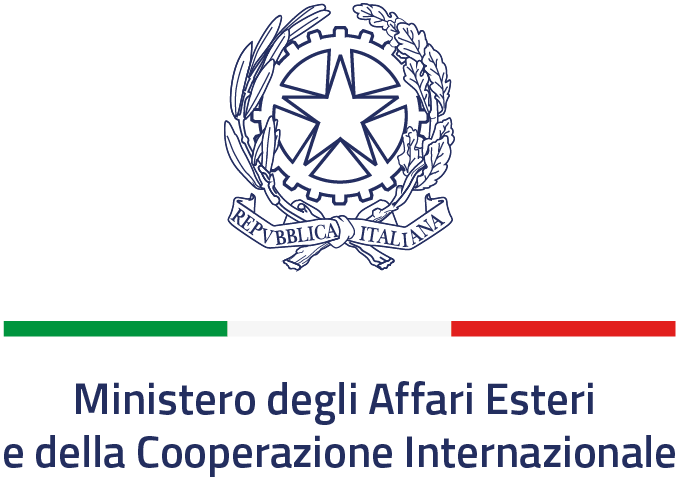 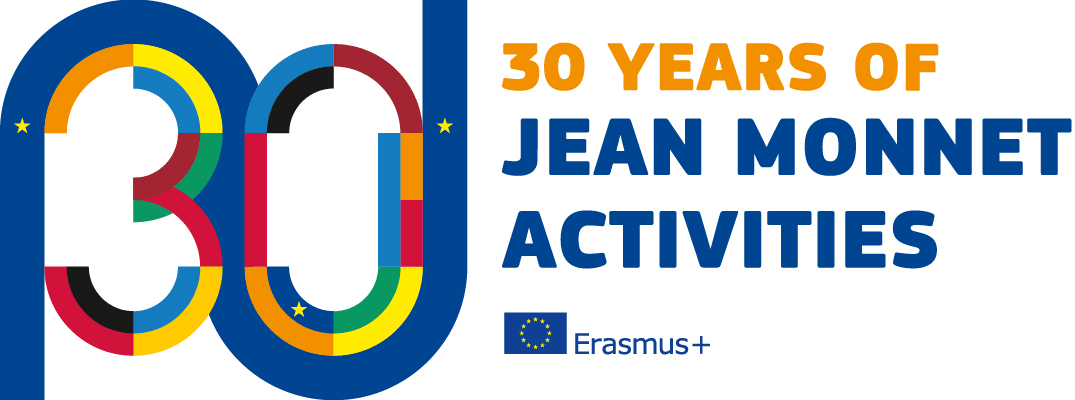 Summary
Introductory remarks
From EU Principles to EU Values
Rules for Membership
The Prospect of Accession: the Candidates
Promoting the Respect of the EU Values in Candidate Countries
Conclusions
2
1. Introductory remarks
the Union’s constitutionalisation-democratization process and  principles common to the Member States

These principles partly were included into the general principles of Community law (now art. 6 TEU), some other partly became constitutional or founding principles of the Union (former art. 6 TEU, now values according to art. 2 TEU).

The Community Treaties were considered to be constitutional in nature
3
1. Introductory remarks
Through the integration of the peoples and states of Europe, they wanted to carry out a deep political and social restructuring

The goal was the transformation of democratic societies for a common European future

The Court of Justice defined the then Treaty of Rome as a basic constitutional charter, or as different from the common international treaties. It was able to establish its own legal system integrated into the legal systems of the Member States and, moreover,  the EEC was a community of law (Judgment of the Court of 5 February 1963, NV Algemene Transport- en Expeditie Onderneming van Gend & Loos v Netherlands Inland Revenue Administration, Case 26-62, ECLI:EU:C:1963:1; Judgment of the Court of 23 April 1986, Parti écologiste "Les Verts" v European Parliament, Case 294/83, ECLI:EU:C:1986:166)
4
1. Introductory remarks
Multilevel legal system: Unity of the EU system and Diversity of national systems

The democratic integration of the States and Peoples of Europe 

the aims of peace and common well-being were underlined the institutional treaties of the EEC

the realization of the common market on the basis of the two well-known principles of non-discrimination based on nationality and mutual recognition  that informed the entire community action thanks to the Court of Justice
5
2. From EU Principles to EU Values
Advancing the process of European integration required an approach that also took into account the protection of human rights

 the Court of Justice elaborated the well-known jurisprudential source of the general principles of Community law, thus affirming the protection of fundamental rights also in the Union legal system (Judgment of the Court of 12 November 1969, Erich Stauder v City of Ulm - Sozialamt, Case 29-69 “… fundamental human rights enshrined in the general principles of Community law and protected by the Court”, par. 7)

The Court recalls the rights contained in other sources of international law and in national constitutional systems and raises them to the rank of objectively common principles and, therefore, of the Community system
6
2. From EU Principles to EU Values
“… fundamental rights form an integral part of the general principles of the law, the observance of which it ensures; that in safeguarding those rights, the Court is bound to draw inspiration from constitutional traditions common to the Member States, so that measures which are incompatible with the fundamental rights recognized by the constitutions of those States are unacceptable in the Community; and that, similarly, international treaties for the protection of human rights on which the Member States have collaborated or of which they are signatories, can supply guidelines which should be followed within the framework of Community law” (Judgment of the Court of 13 December 1979, Liselotte Hauer v Land Rheinland-Pfalz, ECLI:EU:C:1979:290, par. 15)
7
2. From EU Principles to EU Values
Treaty of Maastricht 
Article F TEU  
‘1. The Union shall respect the national identities of its Member States, whose systems of government are founded on the principles of democracy. 2. The Union shall respect fundamental rights, as guaranteed by the European Convention for the Protection of Human Rights and Fundamental Freedoms signed in Rome on 4 November 1950 and as they result from the constitutional traditions common to the Member States, as general principles of Community law. 3. The Union shall provide itself with the means necessary to attain its objectives and carry through its policies’. [Art. F of the Treaty of Maastricht]
8
2. From EU Principles to EU Values
Treaty of Amsterdam 

The former article F provides in the new paragraph 1 that: "The Union is founded on the principles of liberty, democracy, respect for human rights and fundamental freedoms, and the rule of law, principles which are common to the Member States”

Mechanism of safeguard (Article 7 TEU)
9
2. From EU Principles to EU Values
Treaty of Lisbon  
Art. 2 TEU (new) defining the values on which the European Union is rests on; 
Art. 6 TEU, regarding the relationship with the European Convention on Human Rights (ECHR, 1950) and the value of the European Charter of Human Rights (Charter of Nice, 2000 and Strasbourg, 2007).
10
2. From EU Principles to EU Values
Article 2 TEU 
The Union is founded on the values of respect for human dignity, freedom, democracy, equality, the rule of law and respect for human rights, including the rights of persons belonging to minorities. These values are common to the Member States in a society in which pluralism, non discrimination, tolerance, justice, solidarity and equality between women and men prevail.
11
3. Rules for Membership
Admission to full membership in the European Communities was governed by Art. 98 ESCS, Art. 237 TEEC and Art. 205 EURATOM.
All three treaties stipulated that any European State may apply for membership in the Communities, but the term “European state” was not to be construed in too narrow a geographic sense. As a consequence, Turkey was considered to be a European state, although the greater part of its territory is located in Asia.
12
3. Rules for Membership
‘Any European State may apply to become a member of the Community. It shall address its application to the Council which, after obtaining the opinion of the Commission, shall act by means of a unanimous vote. The conditions of admission and the amendments to this Treaty necessitated thereby shall be the subject of an agreement between the Member States and the applicant State. Such agreement shall be submitted to all the contracting States for ratification in accordance with their respective constitutional rules’. [Art. 237 TEEC / Art. 205 EURATOM]
13
3. Rules for Membership
Article O Treaty of Maastricht 
Any European State may apply to become a Member of the Union. It shall address its application to the Council, which shall act unanimously after consulting the Commission and after receiving the assent of the European Parliament, which shall act by an absolute majority of its component members.
The conditions of admission and the adjustments to the Treaties on which the Union is founded which such admission entails shall be the subject of an agreement between the Member States and the applicant State. This agreement shall be submitted for ratification by all the Contracting States in accordance with their respective constitutional requirements
14
Waves of EU enlargement
1973 Denmark, Ireland and the United Kingdom 
1981 Greece 
1986 Portugal and Spain 
1995 Austria, Finland and Sweden
15
3. Rules for Membership
Any European State which respects the principles set out in Article F(1) may apply to become a member of the Union. It shall address its application to the Council, which shall act unanimously after consulting the Commission and after receiving the assent of the European Parliament, which shall act by an absolute majority of its component members’. [Art. O, para. 1 TEU 1997 version] 

Art. O was numbered as Art. 49 TEU by the Treaty of Amsterdam,
16
Waves of EU enlargement
2004 Czech Republic, Cyprus, Estonia, Hungary, Latvia, Lithuania, Malta, Poland, Slovakia and Slovenia 
2007 Bulgaria and Romania 
2013 Croatia
17
3. Rules for Membership
The Treaty of Lisbon (2007-2009): 

 drew on the version of Art. 49 TEU 
 added new requirements 
and conditions for membership agreed by the European Council.
18
3. Rules for Membership
Article 49 TEU 

Any European State which respects the values referred to in Article 2 and is committed to promoting them may apply to become a member of the Union. The European Parliament and national Parliaments shall be notified of this application. The applicant State shall address its application to the Council, which shall act unanimously after consulting the Commission and after receiving the consent of the European Parliament, which shall act by a majority of its component members. The conditions of eligibility agreed upon by the European Council shall be taken into account. 
The conditions of admission and the adjustments to the Treaties on which the Union is founded, which such admission entails, shall be the subject of an agreement between the Member States and the applicant State. This agreement shall be submitted for ratification by all the contracting States in accordance with their respective constitutional requirements.
19
4. The Prospect of Accession: the Candidates
The current candidate countries are: 
 Turkey (since 1999); 
 North Macedonia (since 2005); 
 Montenegro (since 2010); 
 Serbia (since 2012); 
 Albania (since 2014);
Bosnia and Herzegovina (since 2022); 
Moldova (since 2022); 
 Ukraine (since 2022);
Georgia (since 2023).
20
4. Promoting the Respect of the Values in the Candidate Countries
Membership requires that the candidate country has achieved 
[1] stability of institutions guaranteeing democracy, the rule of law, human rights and respect for and protection of minorities, 
[2] the existence of a functioning market economy as well as the capacity to cope with competitive pressure and market forces within the Union. 
[3] the candidate's ability to take on the obligations of membership including adherence to the aims of political, economic and monetary union’. [Presidency Conclusions, Copenhagen European Council, 21-22 June 1993]
21
5. Promoting the Respect of the Values in the Candidate Countries
Pre-Conditions of Article 49 TEU and article 2 TEU

Additional conditions: Criteria 

New Enlargement Methodology

Monitoring their compliance with the rule of law: Chapters 23 and Chapter 24 of acquis “primacy” of the rule of law over other values

Strong economic conditionality 

REGULATION (EU) 2021/1529 OF THE EUROPEAN PARLIAMENT AND OF THE COUNCIL of 15 September 2021 establishing the Instrument for Pre-Accession assistance (IPA III) for the Western Balkans
22
6. Conclusions
internal disunity

gradual integration

Reform of Treaties  

Alternative solutions
23
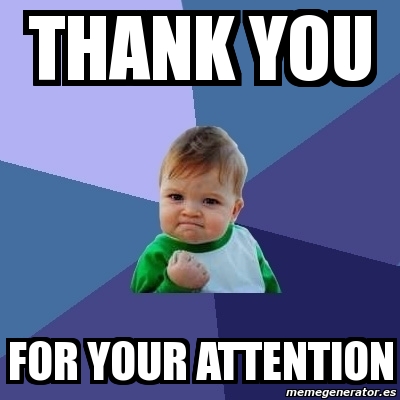 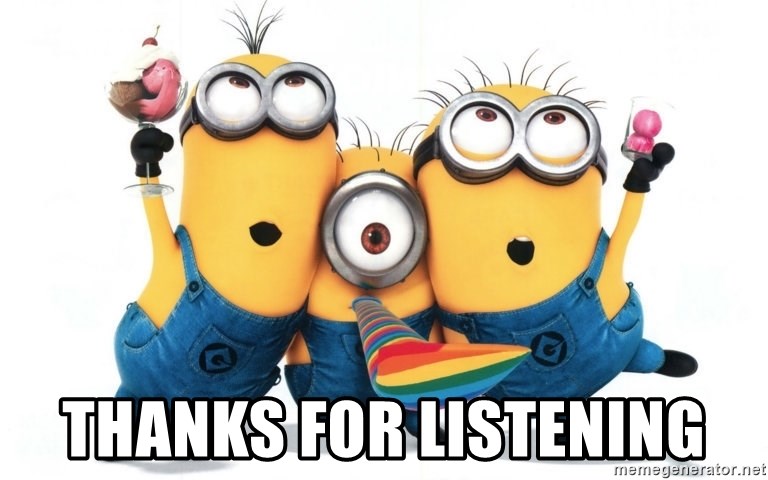 24
Contacts 

trusso@unisa.it

Teresa RUSSO | Home (unisa.it)

Euvalweb | EU-Enlargement Values Western Balkans (euweb.org)

Facebook
(31) EUVALWEB (Chair Holder Prof. Teresa Russo) Jean Monnet Chair | LinkedIn

Euweb | EU-Western Balkans Cooperation on Justice and Home Affair
25